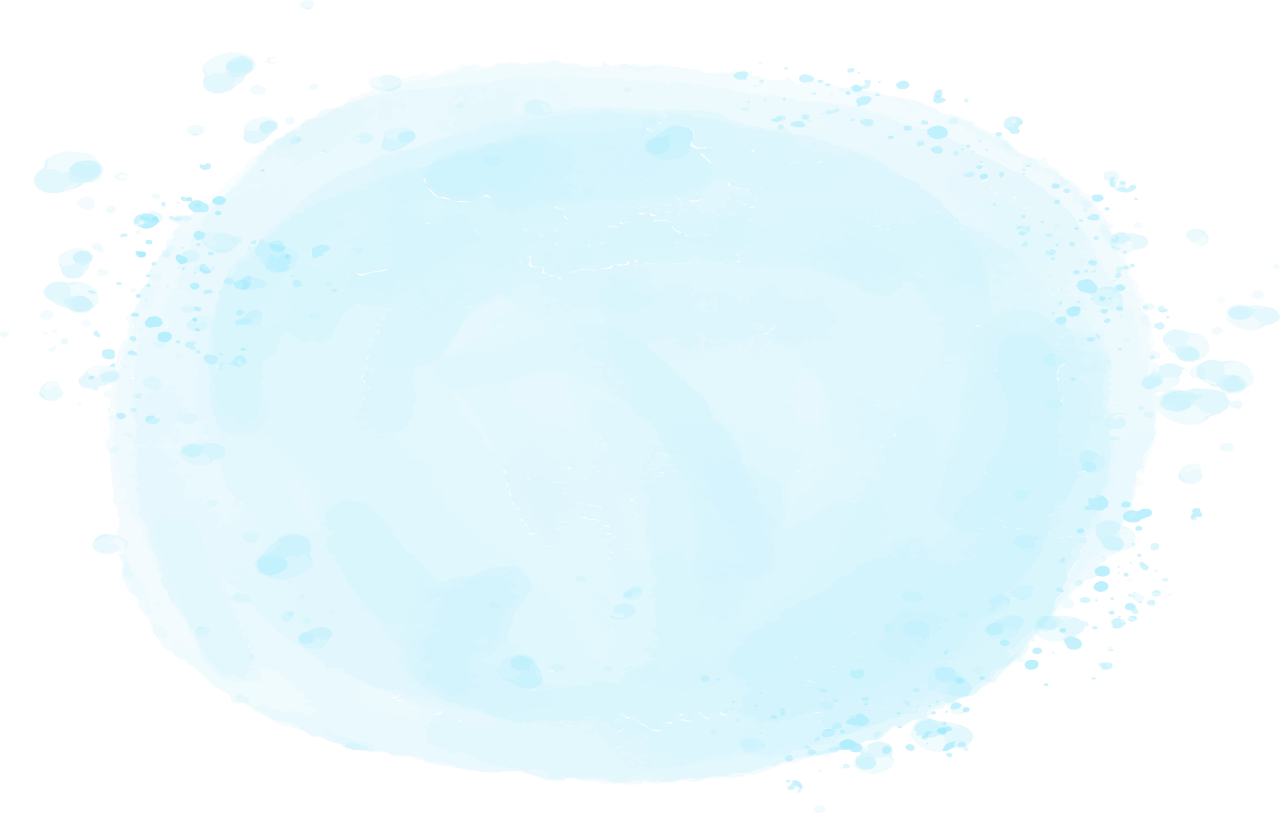 Summer
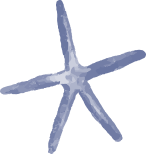 Tập viết
(1 tiết sau bài 4, 5)
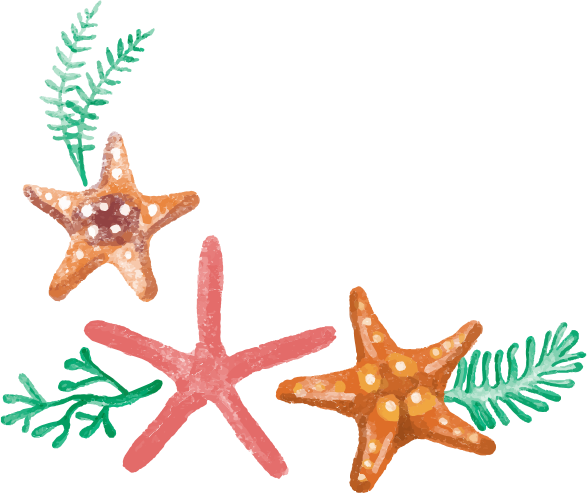 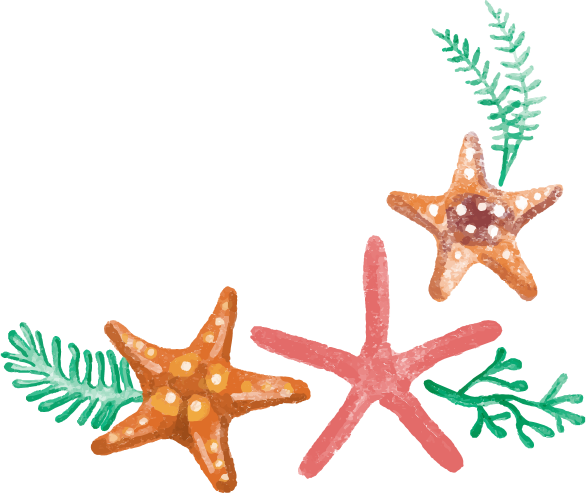 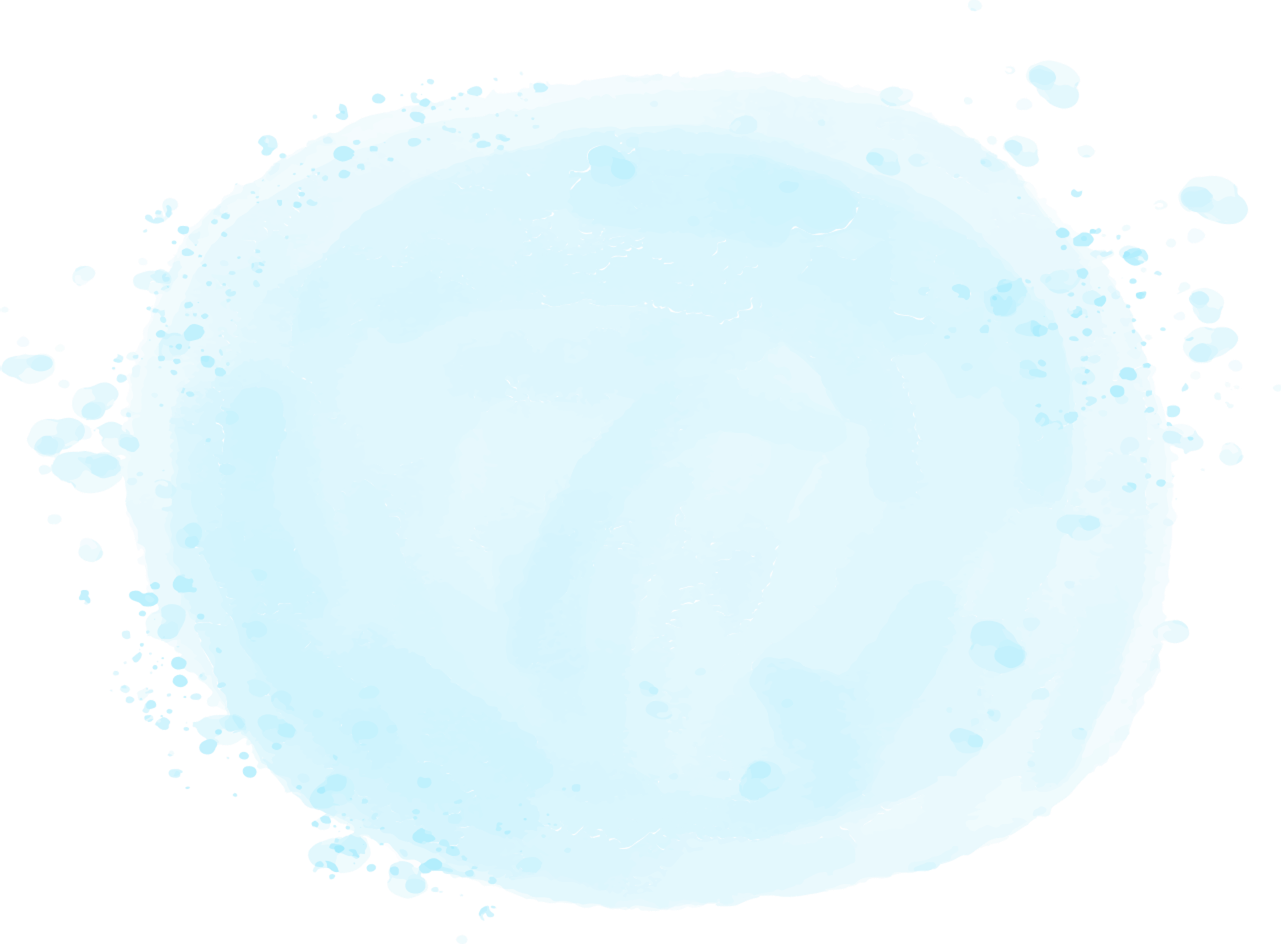 Nội dung viết:
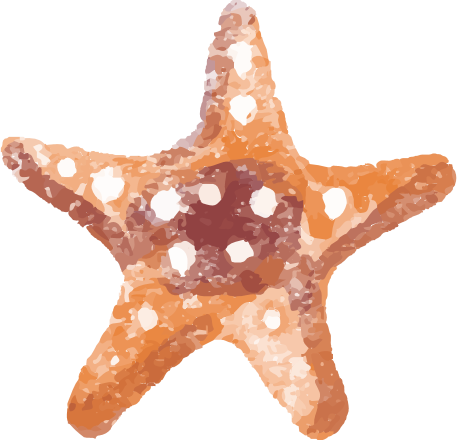 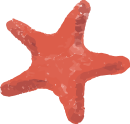 Viết đúng:
- o, ô
- co, cô, cỏ, cọ, cổ, cộ
Chữ thường, cỡ vừa, đúng kiểu, đều nét.
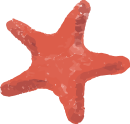 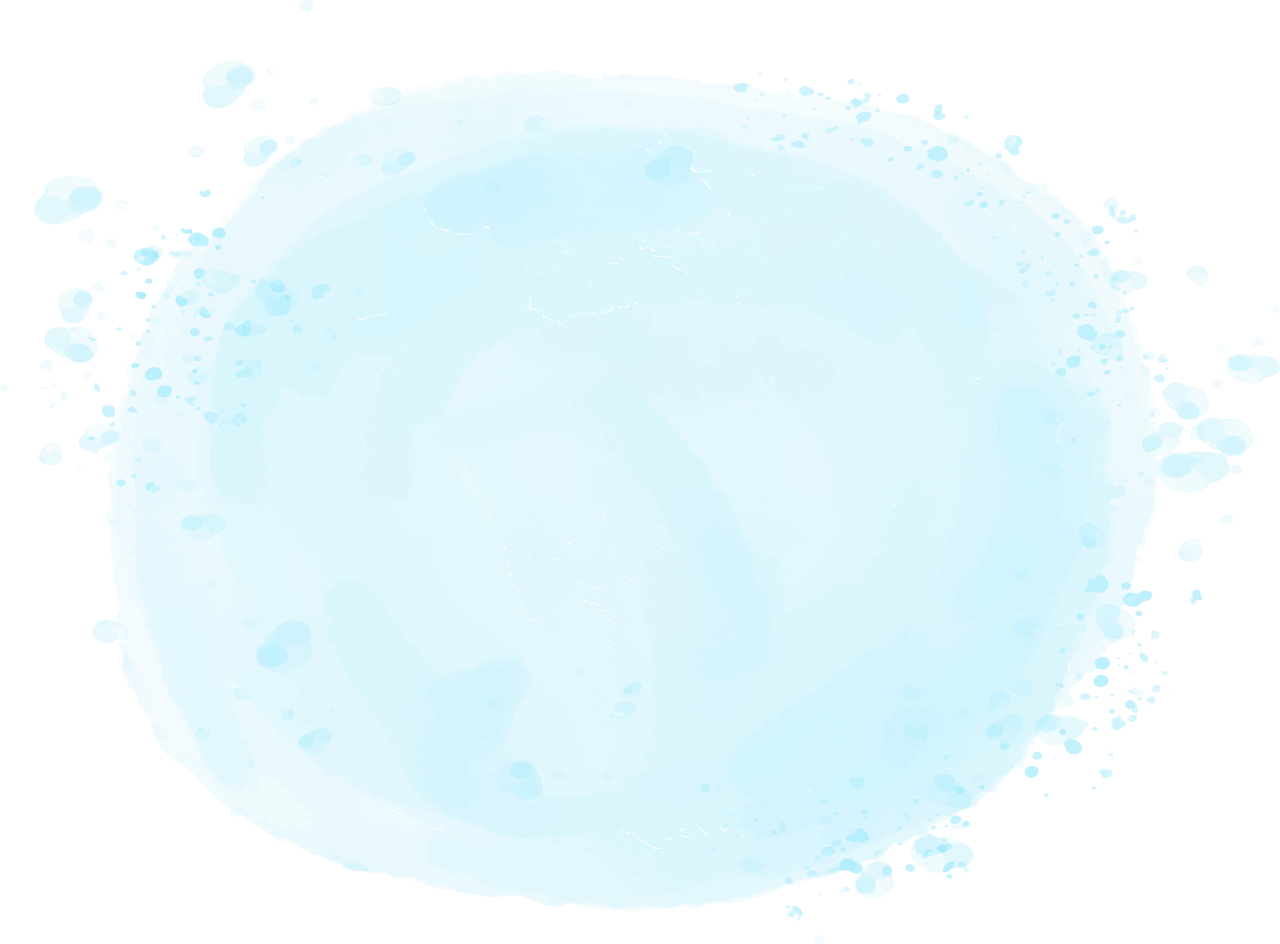 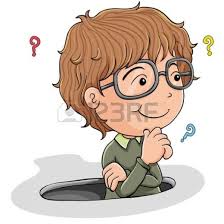 Các âm, tiếng nào vừa học?
Âm: o, ô
Tiếng: co, cô, cỏ, cọ, cổ, cộ.
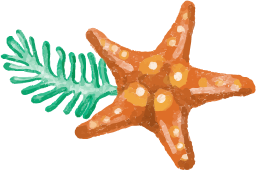 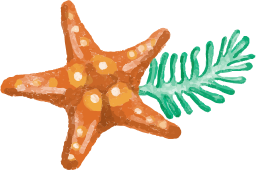 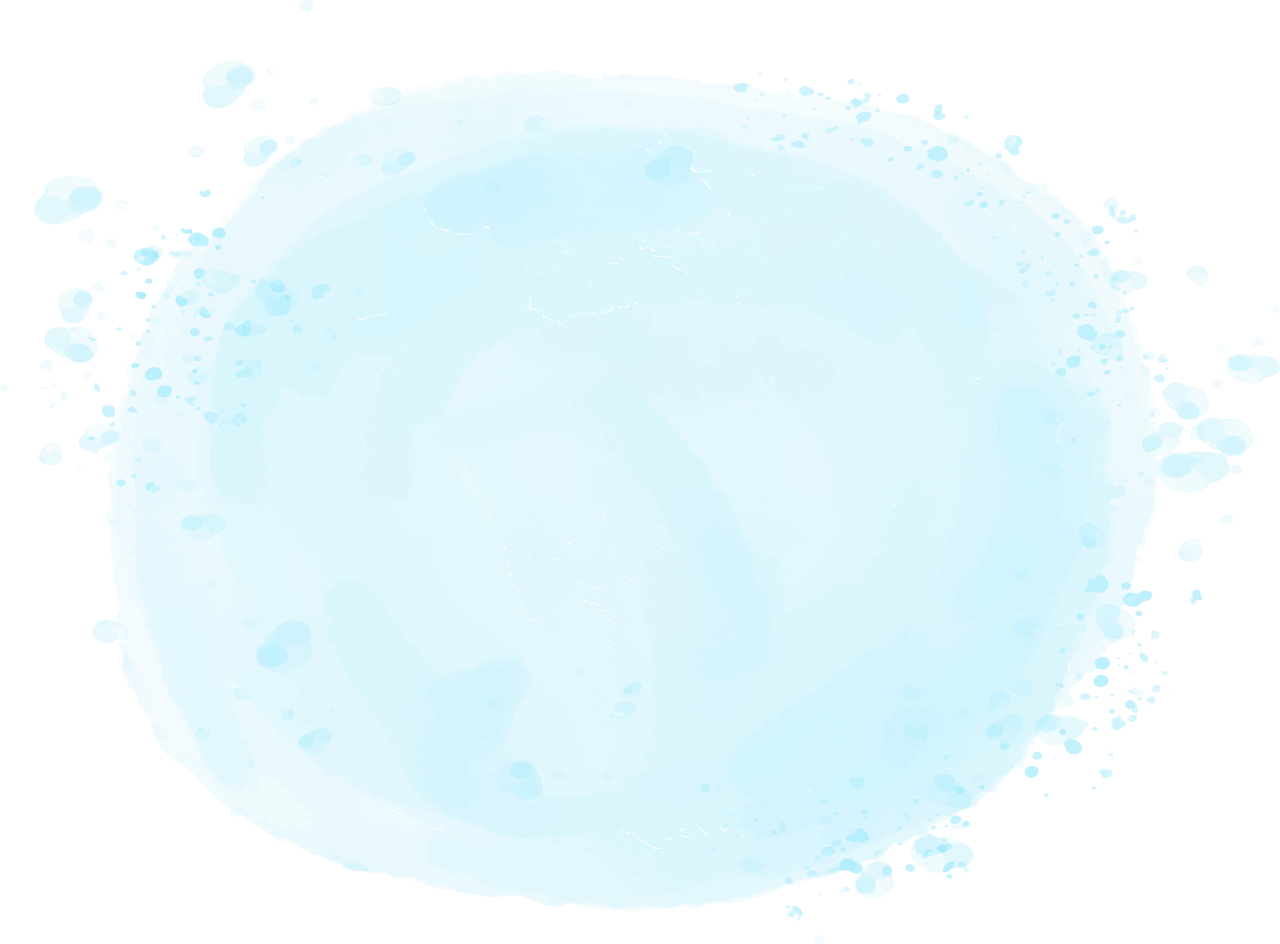 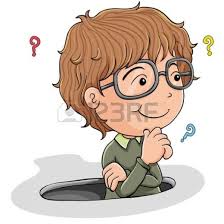 Em nêu cách viết các chữ .
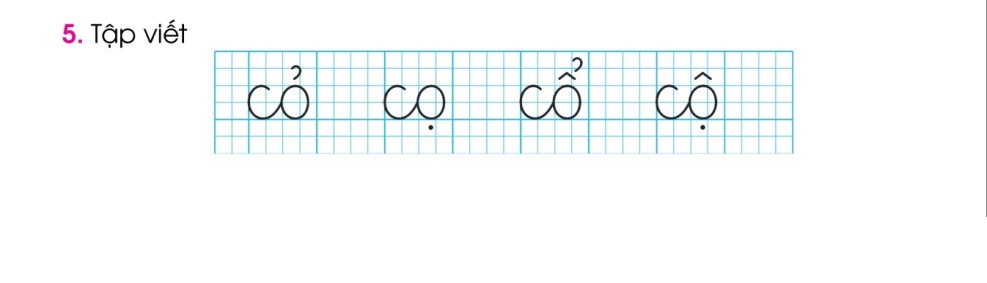 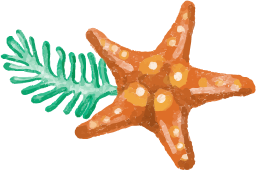 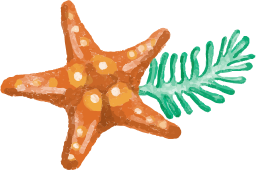 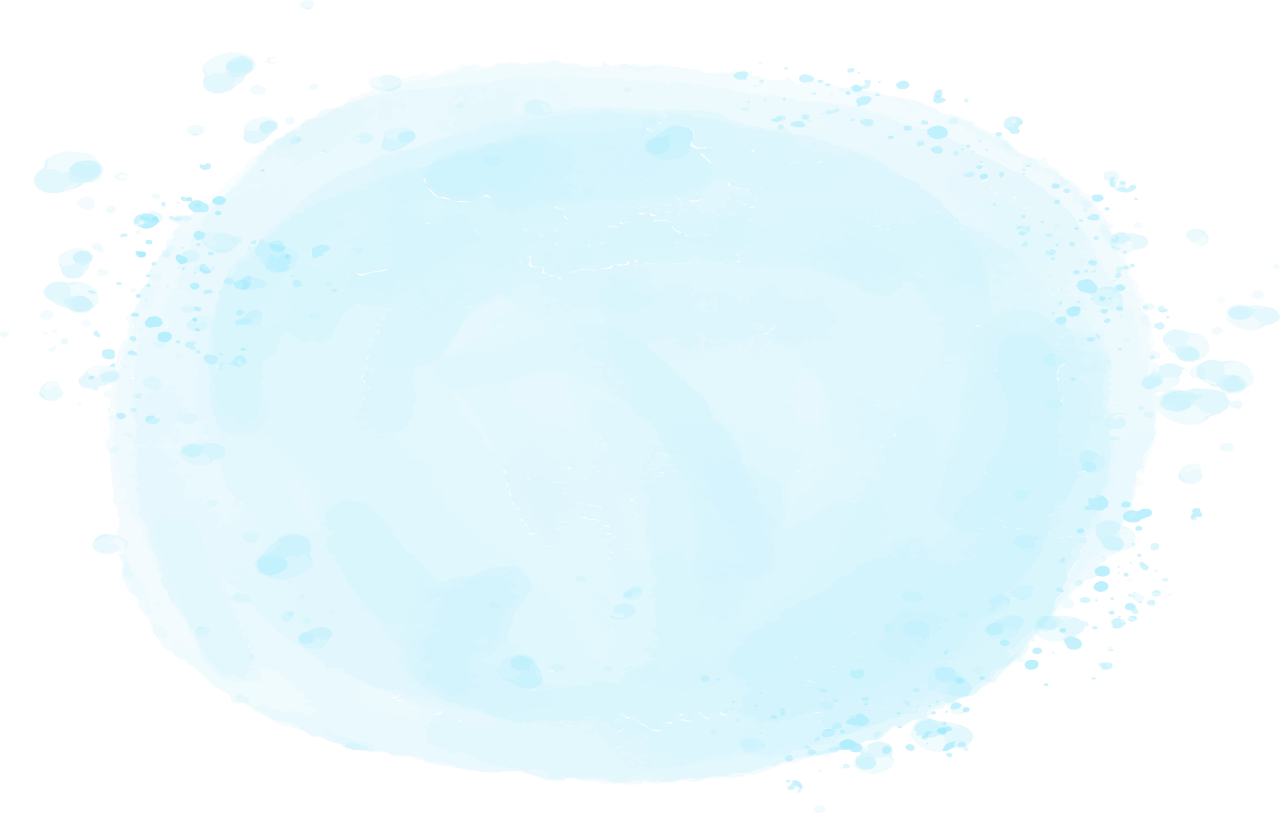 Summer
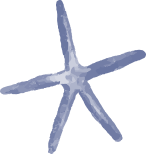 Viết vào vở Luyện viết 1, tập 1
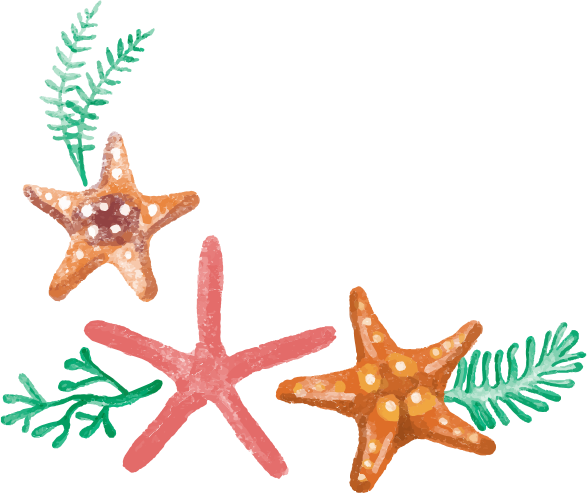 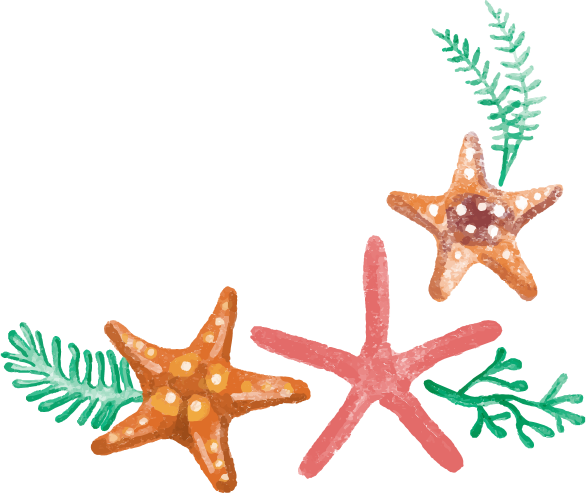 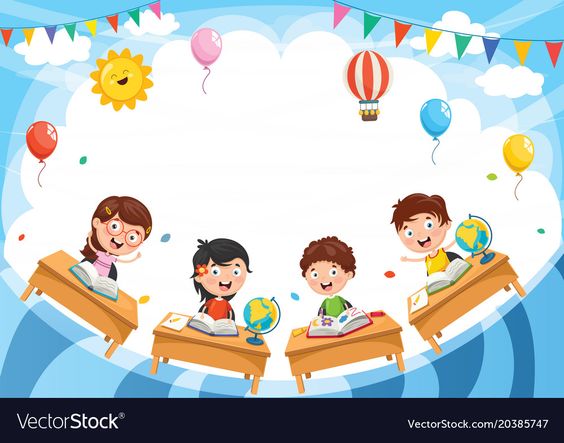 Dặn dò
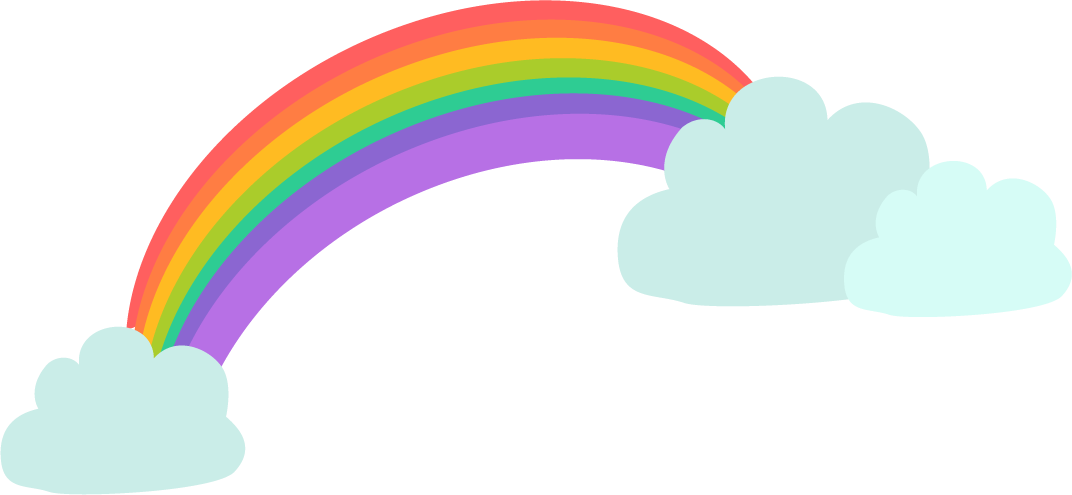 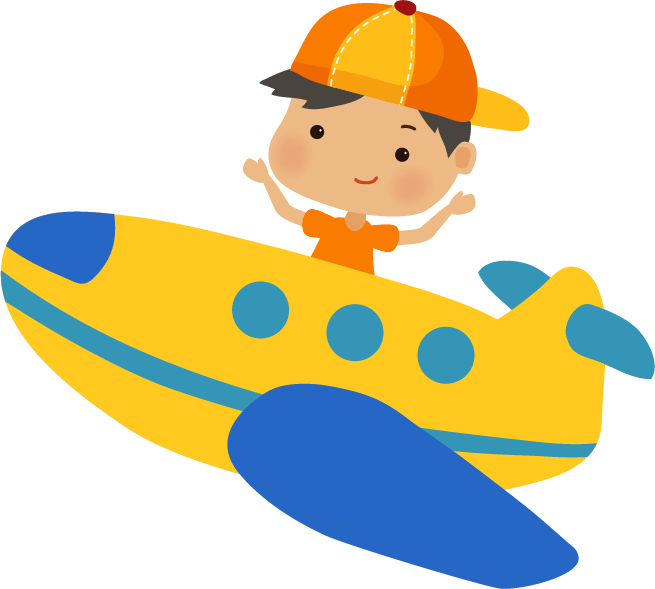 Tạm biệt và 
hẹn gặp lại!
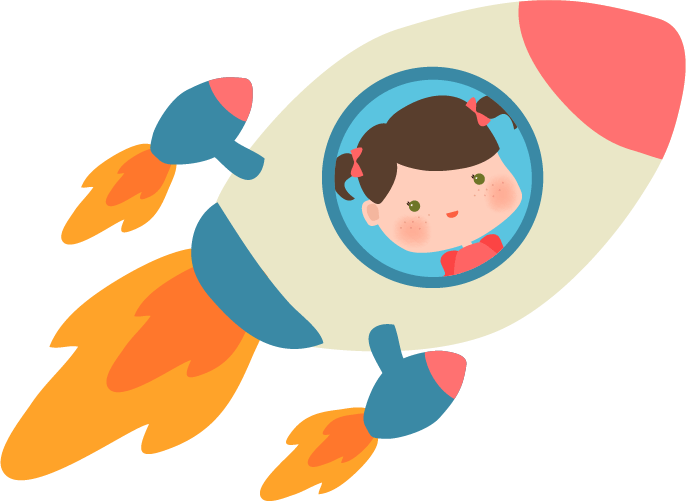 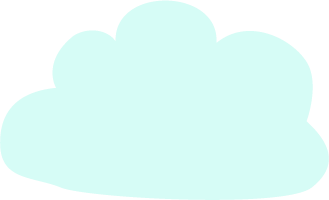 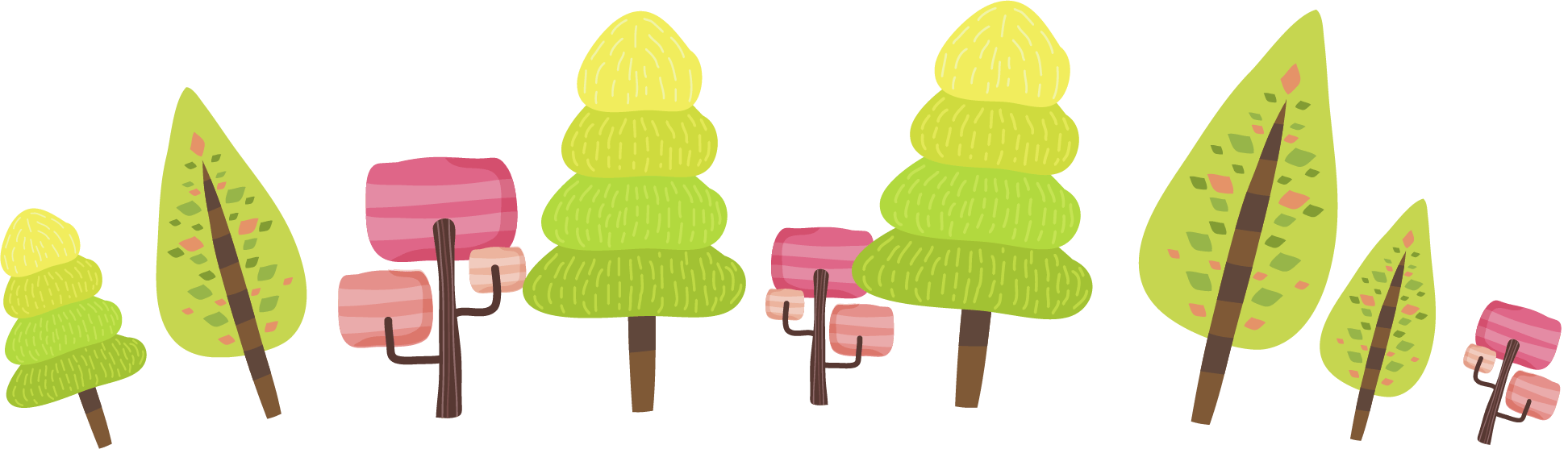 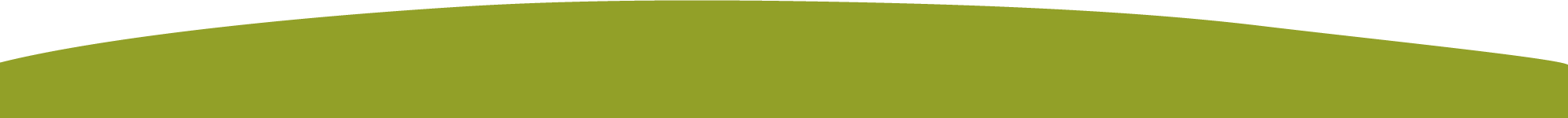